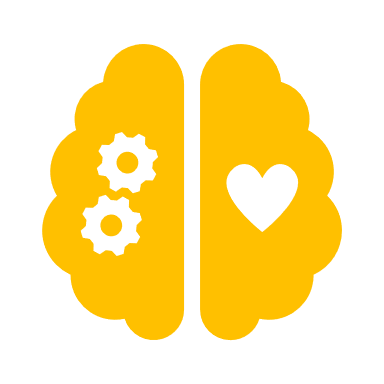 El Triángulo Cognitivo
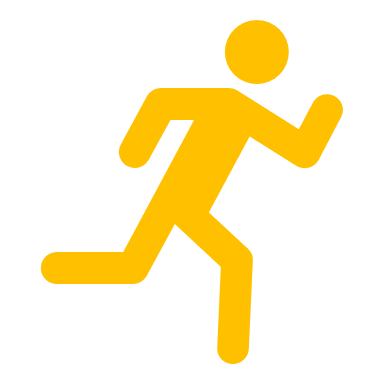 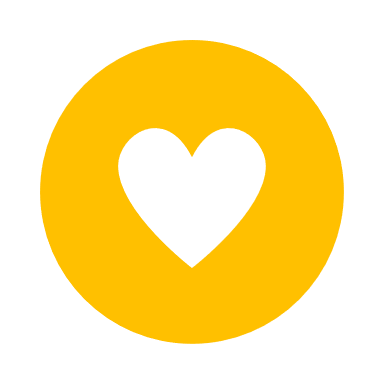 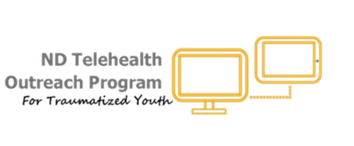 Instrucciones
Esta herramienta de terapia está diseñada para utilizarse en la configuración "Normal View".
Utilice esta herramienta terapéutica para proporcionar psicoeducación en torno al triángulo cognitivo.
Comparta el ejemplo para demostrar cómo utilizar el triángulo para cuestionar los hábitos de pensamiento negativos.
Haga que su cliente complete sus propios ejemplos utilizando las casillas que se pueden rellenar.
El Triángulo Cognitivo
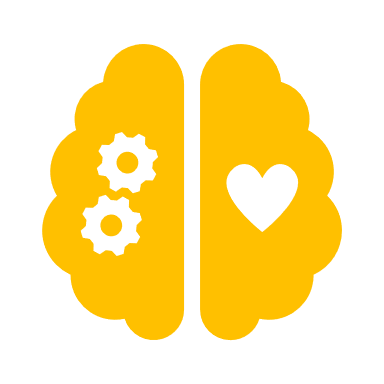 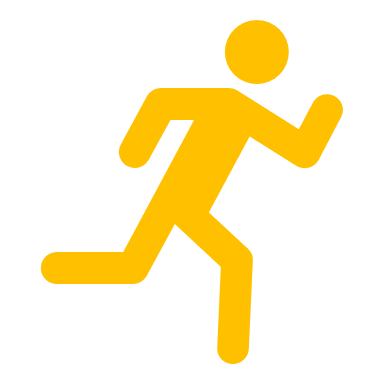 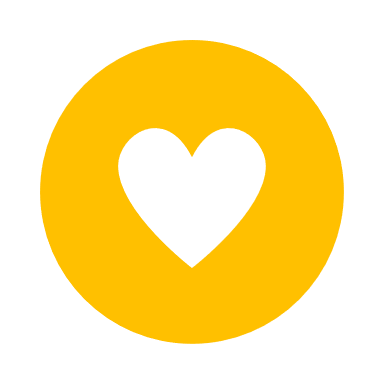 SITUACIÓN: Tu mejor amigo/a te ignoró hoy en la escuela
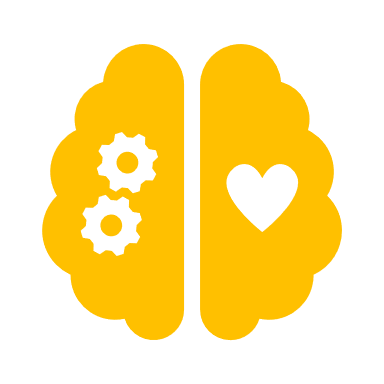 PENSAMIENTOS: Ya no quiere ser mi amigo/a
ACCIÓN: Evadirlo/a durante el resto de la jornada escolar
EMOCIONES: Triste y solo/a
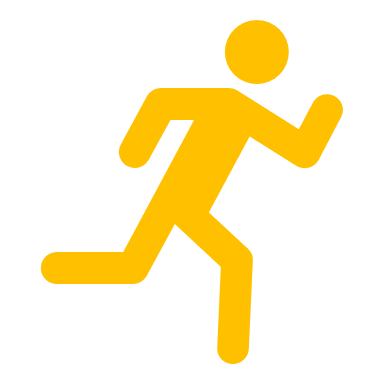 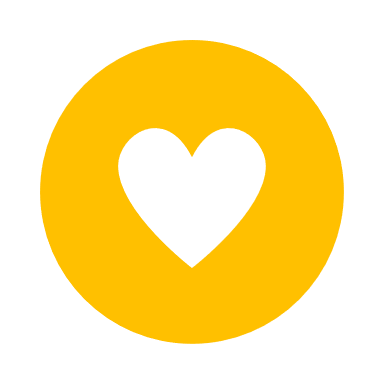 SITUACIÓN: Tu mejor amigo/a te ignoró hoy en la escuela
¡Invierte ese pensamiento!
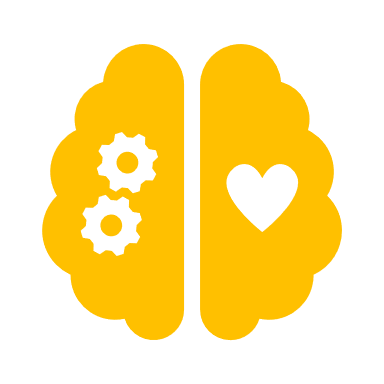 PENSAMIENTOS:  Ya no quiere ser mi amigo/a  Tal vez simplemente no me vio; Tal vez algo pasó con él/ella, y no tiene nada que ver conmigo
ACCIÓN: Evadirlo/a durante el resto de la jornada escolar Preguntar si todo va bien y si necesitan algo
EMOCIONES: Triste y solo/a  Curioso/a
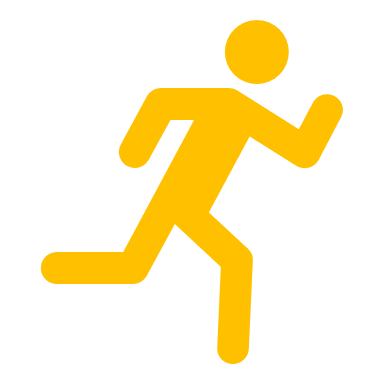 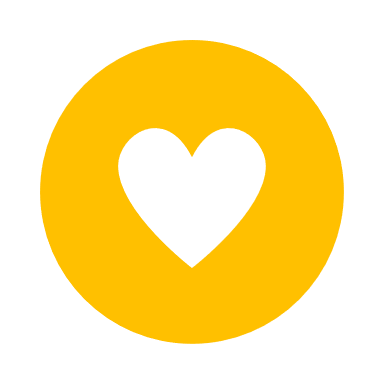 SITUACIÓN:
¡Probemos con tu ejemplo!
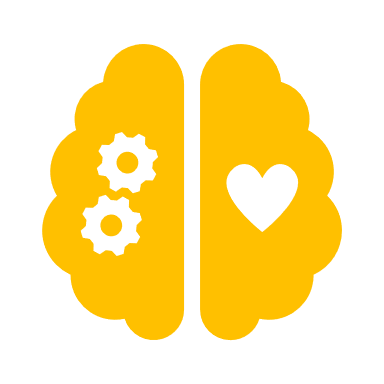 PENSAMIENTOS:
ACCIÓN:
EMOCIONES:
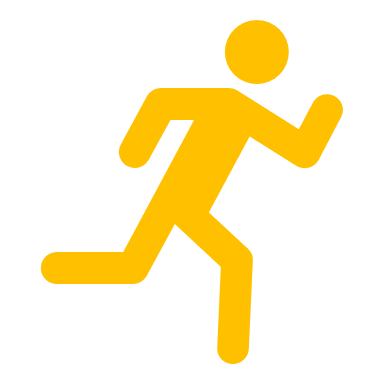 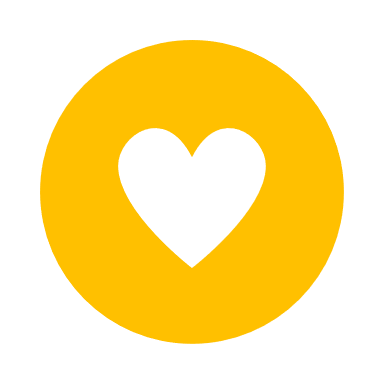 SITUACIÓN:
¡Invierte ese pensamiento!
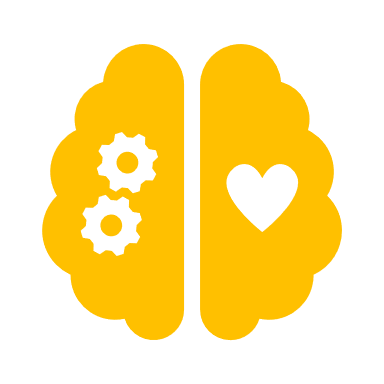 PENSAMIENTOS:
ACCIÓN:
EMOCIONES:
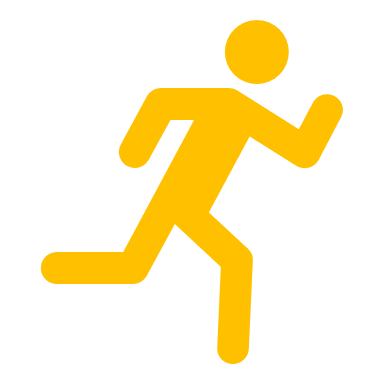 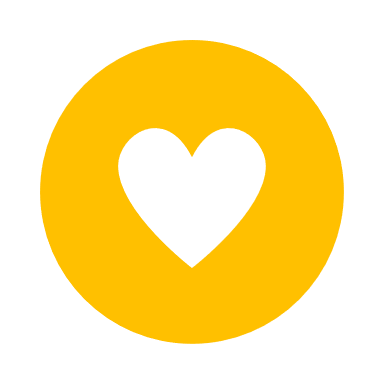 SITUACIÓN:
¡Probemos con tu ejemplo!
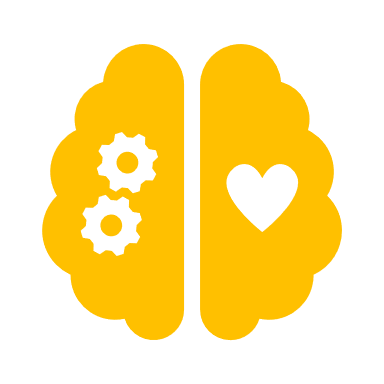 PENSAMIENTOS:
ACCIÓN:
EMOCIONES:
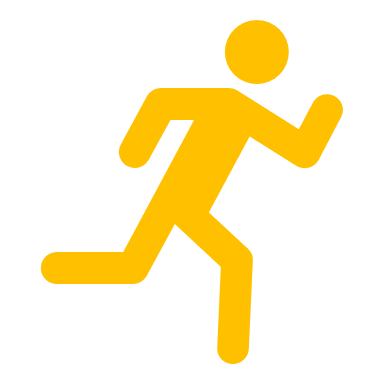 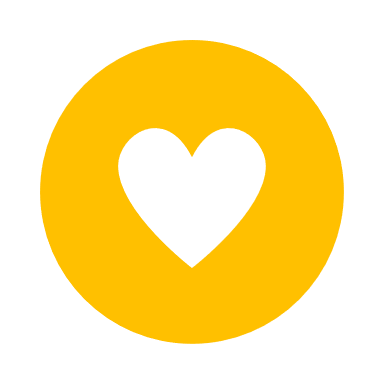 SITUACIÓN:
¡Invierte ese pensamiento!
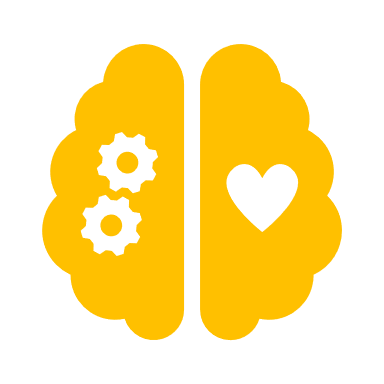 PENSAMIENTOS:
ACCIÓN:
EMOCIONES:
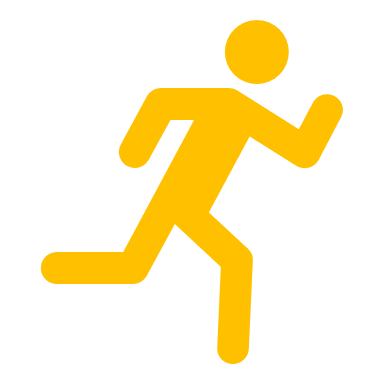 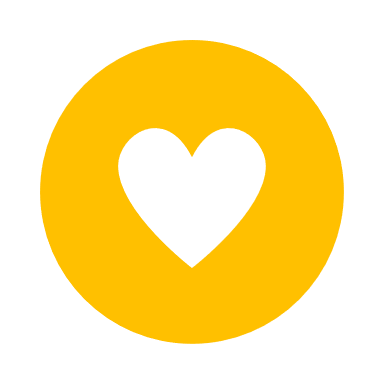 ¡Muy bien!